Doctor of Philosophy/Mphil
RESEARCH TITLE:
Student name:
Supervisor name:
PreparedBy: DrHazilahMadKaidiUTM
1
Presentation Outline
Introduction
Background of Problem
Problem statement
Research Objective
Scope and Limitations
Significance of Research
Literature Review
Research Methodology
Expected Contribution (optional)
Preliminary result (optional)
Gantt Chart 
References 
Publications
PreparedBy: DrHazilahMadKaidiUTM
2
INTRODUCTION
Brief intro of your research:
Recent technology/environment
What is the importance of your topic?
PreparedBy: DrHazilahMadKaidiUTM
3
PROBLEM BACKGROUND
Not more than 3 pages
Explain the existing problem which needs to solve
What are the effects of the problems?
PreparedBy: DrHazilahMadKaidiUTM
4
PROBLEM STATEMENT
PreparedBy: DrHazilahMadKaidiUTM
5
RESEARCH OBJECTIVES
Research Objective 1
xxxxxxxxxxx
Research Objective 2
xxxxxxxxxxxxx
Research Objective 3
xxxxxxxxxxx.
PreparedBy: DrHazilahMadKaidiUTM
6
SCOPE OF RESEARCH
Location of your research
Application/environment
Simulation tools
Sampling/population size
PreparedBy: DrHazilahMadKaidiUTM
7
SIGNIFICANCE OF RESEARCH
Brief explains your research work will be implemented/applied/deployed in your place/country.
How far your research is significant in several applications, describe it.
PreparedBy: DrHazilahMadKaidiUTM
8
LITERATURE REVIEW
PreparedBy: DrHazilahMadKaidiUTM
9
[Speaker Notes: Optimize blade pitch angle- improve turbine efficiency (it depends on airfoil geometry and turbine solidity
In oscillating water column (OWC)- Four different geometry with 5 different sizes in curved-duct manifold- simulated numerically and CFD.
OWC- shape of the well turbine was modified- to enhance the efficiency and enlarge operating hour. Changed blade thickness from hub to tip. Mid section produced larger torque and larger power.-Delay flow separation and increased blade loading.]
RESEARCH METHODOLOGY
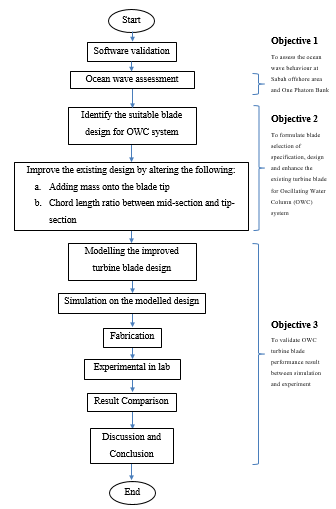 Objective 1
To measure
Objective 2
To formulate
SOLIDWORKS
software
ANSYS
software
Objective 3
To validate
NAHRIM wave simulator pool
PreparedBy: DrHazilahMadKaidiUTM
10
Research Activities
Previous turbine blade design, methods of experiments and analysis, aerodynamic
Software validation using the selected turbine blade
Literature review
Validate previous research result with simulation result
Start
Select suitable existing wind turbine design for OWC
Wave velocity,  wind direction, wavelength, water depth & wave amplitude
Characterization of actual ocean wave behaviour
Apply additional mass on the selected blade tip design
No
3 mass values: 
100g, 200g & 300g
Success?
Tools:
Anemometer
ADCP
Yes
3 ratio of chord length:
1:2, 1:3, 1:4
Prepare required geometry data of chord length ratio
All related Parameters 
ie dimension, no of blade, length of blade
Based on experiment and simulation result
Gather all result obtained into one comparison table
Fabricate turbine blade
SOLIDWORKS
Transfer data to modelling
Perform test at actual ocean  wave condition in simulator lab
Data Analysis & Conclusion
Input design into simulation software
ANSYS
Proposed the effective turbine blade design
Perform simulation
Optimize the current turbine blade design
No
Best performance?
End
To select which turbine blade design that can generate higher output power
Yes
PreparedBy: DrHazilahMadKaidiUTM
11
Design & System Parameters
PreparedBy: DrHazilahMadKaidiUTM
12
Simulation Setup
PreparedBy: DrHazilahMadKaidiUTM
13
Experiment Procedures
PreparedBy: DrHazilahMadKaidiUTM
14
EXPECTED CONTRIBUTIONS
PreparedBy: DrHazilahMadKaidiUTM
15
PRELIMINARY RESULTS
PreparedBy: DrHazilahMadKaidiUTM
16
Research Gantt Chart
PreparedBy: DrHazilahMadKaidiUTM
17
REFERENCES
PreparedBy: DrHazilahMadKaidiUTM
18
PUBLICATIONS
PreparedBy: DrHazilahMadKaidiUTM
19
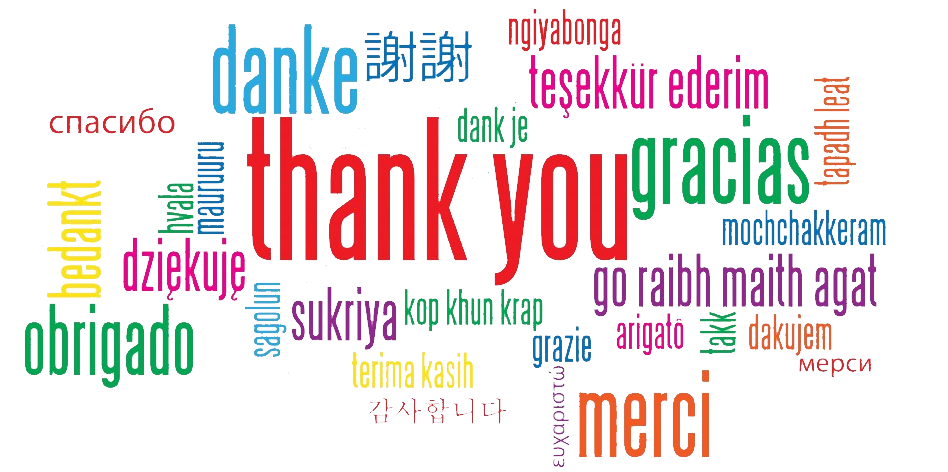 PreparedBy: DrHazilahMadKaidiUTM
20